EU policy on combating hate speech online
Christel Mercadé
European Commission
Tools
The EU has in place:
EU legislation: Framework Decision 2008/913/JHA combatting certain forms and expressions of racism and xenophobia by means of criminal law – In line and full respect of the ECtHR caselaw 
EU policy to help national authorities to effectively implement EU legislation combatting racism and xenophobia.
EU Policy current activities
Annual Colloquium of Fundamental Rights
Dialogue on Hate speech online 
Other actions
EU Policy current activities
2015 Annual Colloquium on Fundamental Rights: "Tolerance and respect: preventing and combating antisemitic and anti-Muslim hatred in Europe" 	     
Conclusions set up the main policy priorities:
Fight hate speech by working with IT companies, civil society and the media;
Ensure implementation of hate crime laws and improve recording and data collection of hate crime incidents;
Hate speech online Dialogue
May 2016: Code of Conduct on countering illegal hate speech online with Facebook, Twitter, YouTube, Microsoft. Main elements:
Focus only on Illegal hate speech
Assess in 24h majority of notifications according to national law transposing EU law on hate speech and remove if needed
Ensure enough resources and network of trusted flaggers
Enhance cooperation with national authorities and CSO – support of counter/narratives
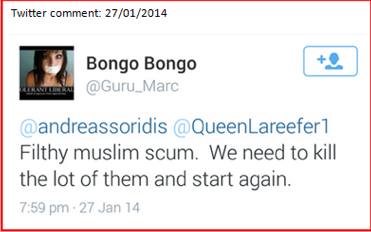 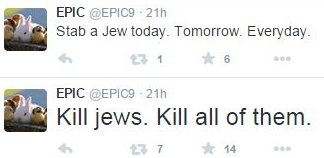 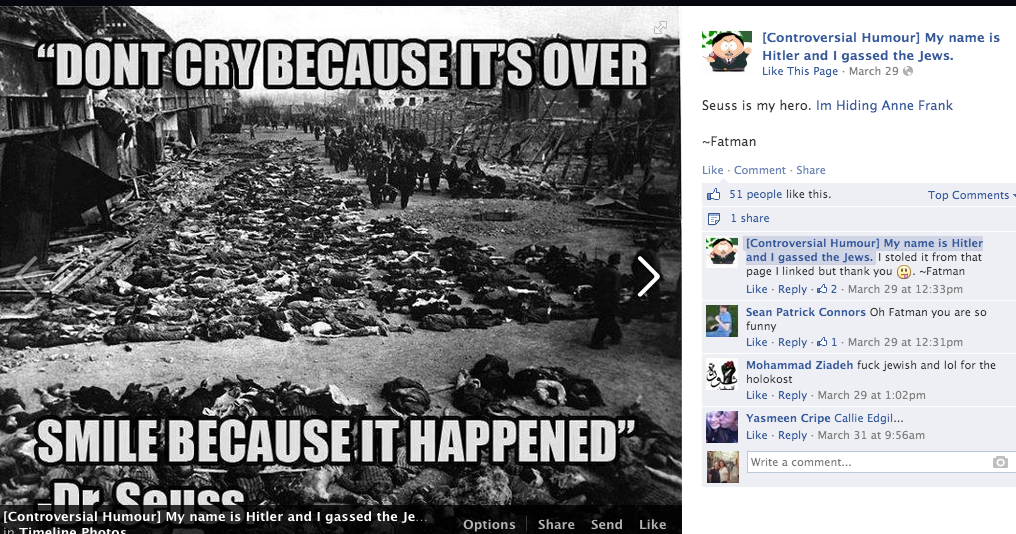 Hate speech online Dialogue
To evaluate the implementation of the Code of Conduct on countering illegal hate speech online: 2 monitoring exercises recording data.
Fall 2016 1st Monitoring exercise by CSOs to establish the degree of implementation of the Code of Conduct
12 organisations and 2 EU member States
Progress achieved but not yet fully compliant with commitments of the Code – Around 40% of notifications in 24h, rate of removal of 28%
Differences of treatment whether a notification is made as a normal user or as a trusted flagger.
Hate speech online Dialogue
Spring 2017 2nd Monitoring exercise by CSOs
31 organisations and 3 public bodies
In 59% of the cases, IT companies removed the content - twice the level of 28% that was recorded 6 months earlier.
Notifications reviewed within 24 hours improved from 40% to 51% in the same six months period. 
IT companies better treat notifications coming from citizens in the same way as those coming from trusted reporters channels. Still, some differences persist -overall removal rates remain lower when a notification are made by normal citizens.
Network of trusted partners reinforced.
Hate speech online Dialogue
2nd Monitoring exercise by CSOs: Feedback – Not part of the Code but monitoring gathered some data. While Facebook sends systematic feedback to users, practices differed considerably among IT companies - Quality of feedback is an area where further progress should be made.
Sept 2017 - EC Communication on Tackling Illegal Content Online. Set of guidelines for online platforms to: 
facilitate and intensify the implementation of good practices for preventing, detecting, removing and disabling access to illegal content
ensure the effective removal of illegal content, increased transparency and the protection of fundamental rights online.
Hate speech online Dialogue
Next steps:
Expansion of the Code of Conduct to other IT Companies
Work on transparency – Implementation of the communication on illegal content
Check the implementation of the commitments of the Code – 3rd monitoring exercise by the beginning 2018
Other actions on hate speech online
Targeted EU Funding – 1.5 million Euros to prevent and combat hate speech online.

Support EU or national initiatives on counter-narratives – April 2017 Conference with EU Maltese presidency on "Counter-narratives: how to support civil society in delivering effective positive narratives against hate speech online"
Other actions to combat hate speech and hate crime
Enforcement of the Framework Decision 
High Level Group on combatting racism and Xenophobia and other forms of intolerance: Member States, International organisations, key CSOs and FRA to better implement EU legislation through enhance cooperation between actors and promote best practices - training of national authorities to better investigate and prosecute hate crime; protection of victims, etc.
Targeted EU FUNDING: No data collection by EC – Aim: projects helping to implement Code of Conduct.
Thank you

http://ec.europa.eu/newsroom/just/item-detail.cfm?item_id=54300